স্বাগতম
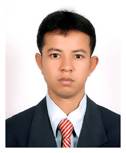 পাঠ পরিচিতি
শ্রেণি-দশম
বিষয়-ইসলাম ও নৈতিক শিক্ষা
অধ্যায়-প্রথম
পাঠ- ১৩ (আখিরাত)
সময়-৪৫ মিনিট
আজকের পাঠ- আখিরাত
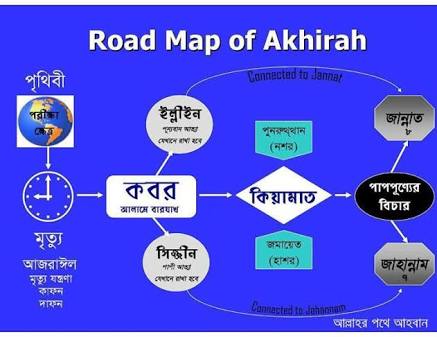 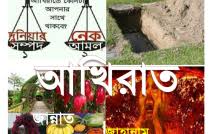 শিখন ফলঃ
আখিরাতের পরিচয় জানতে পারবে ।
আখিরাতে বিশ্বাসের গুরুত্ব বলতে পারবে ।
আখিরাতের পরিচয়
আখিরাত  অর্থ পরকাল,মানুষের মৃত্যুর পর জীবনকেই বলা হয় আখিরাত ।
 মৃত্যুর পর যে নতুন জীবন শুরু হয় তার নাম আখিরাত বা পরকাল ।
মানবজীবনের দুটি পর্যায় রয়েছে
আখিরাতে বিশ্বাসের গুরুত্ব
আখিরাতে বিশ্বাসের গুরুত্ব অপরিসীম ।
আখিরাতে বিশ্বাস ছাড়া মুমিন ও মুত্তাকি হওয়া যায় না ।
তাওহীদ ও রিসালাতে বিশ্বাসের পাশাপাশি আখিরাতেও বিশ্বাস করা অত্যাবশ্যক ।
আখিরাতের পর্যায় সমুহঃ-
১) মৃত্যু
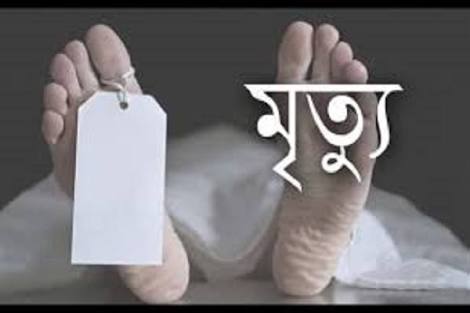 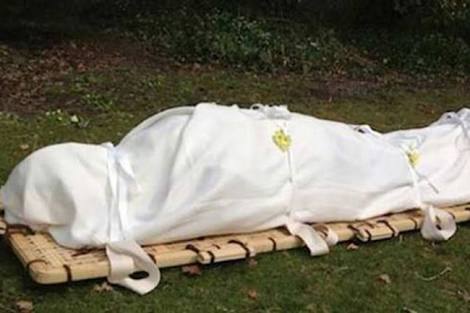 (২) কবর
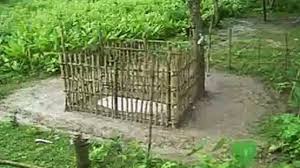 ৩) কিয়ামত
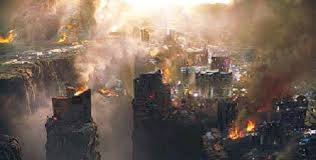 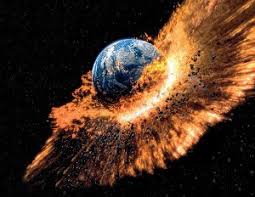 ৪) হাশর
৫) মিযান
৬) সিরাত/পুল
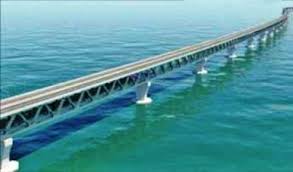 ৭) শাফায়াত
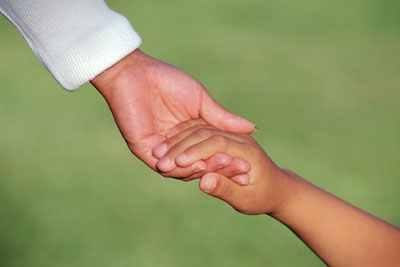 ৮) জান্নাত
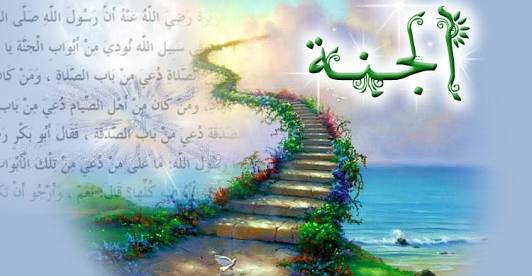 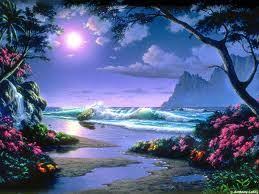 ৯) জাহান্নাম
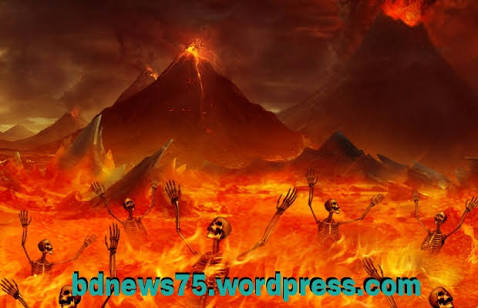 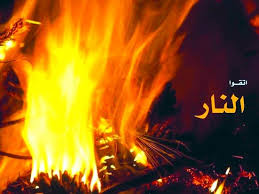 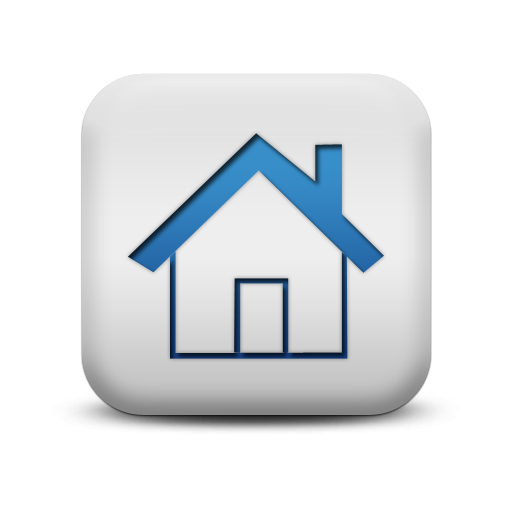 আখিরাতে বিশ্বাসের গুরুত্ব